Data as an Institutional Strategic Asset
IT All Staff Conference
26 July 2018
M. Mundrane
Transactional System
Closely associated with business processes.
Holds substantive business data.
Foundational to business decisions.
Functions as data creation point.
Authoritative for its unique data.
Ancillary System
Closely associated with business processes.
Holds substantive business data.
Foundational to business decisions.
Functions as data creation point.
Authoritative for its unique data.
What?
Transactional
Ancillary
Other….
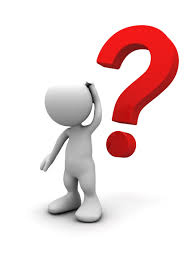 All systems are transactional for something!
Systems
All systems are transactional for something.
The systems that hold information.
The processes associated with these systems.
This is a system centric view of the world.
Data
The data that systems hold is the asset!
The data is the least replaceable element.
All processes are essentially data centric.
This is a data centric view of the world.
Data Direction
Authoritative
Ancillary
Direction defines explicitly how differences are resolved.
Transaction Layer
Transaction
ETL
ETL
ETL
E – Extract    T – Transform    L – Load
Transform is often destructive
Many of these actions are repetitive
Broker Layer
Transaction
EL
EL
ETL
Broker
Original
Extended
Operations Access
Transaction
Broker
Operations
Transactional reporting is intended to validate the integrity of the environment.
Data Layers
Analytic
Reporting
Transaction
Broker
EL
EL
EL
EL
ETL
Reporting Access
Transaction
Broker
Analytic
Reporting
Reporting
Stewards
Definition of the role is crucial!
Responsible for defining data.
Responsible for validity of data.
Responsible for the processes that creates unique data.
This is a data view of the world.
Summary
System of record is data centric.
Data direction matters.
Operations must be robust.
Operations must be efficient.
Operations and reporting are distinct.
Reporting needs vary greatly.
Stewards have a key role.
Architecture must embrace all of the above.
Thank You
Questions?
Copyright
Copyright © Michael R. Mundrane 2018.  This work is the intellectual property of the author.  Permission is granted for this material to be shared for non-commercial, educational purposes provided that this copyright statement appears on the reproduced materials and notice is given that the copying is by permission of the author.  To disseminate otherwise or to republish requires written permission from the author.